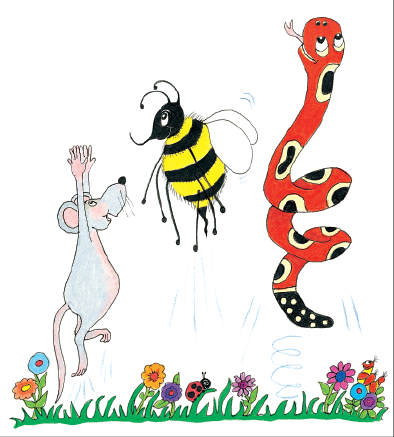 Jolly Grammar 1-22
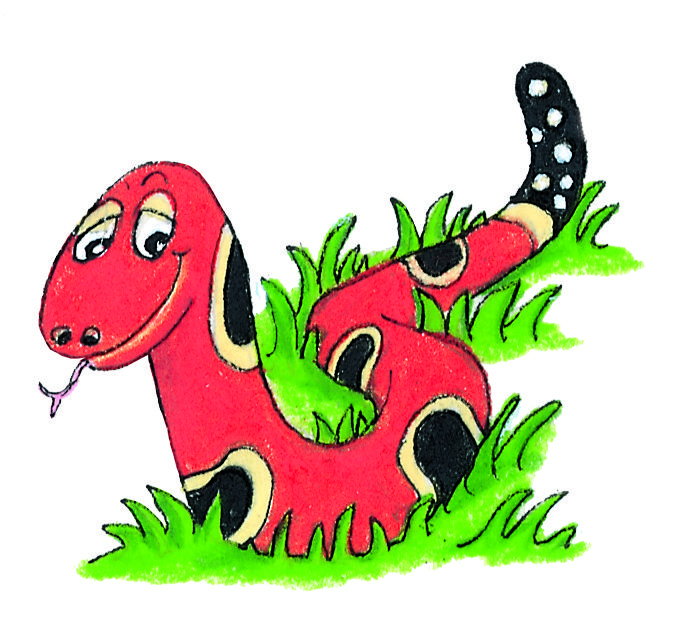 Spelling Test 21
lip
lip
 his
lip
 his
 went
lip
 his
 went
 night
lip
 his
 went
 night
 high
6. might
lip
 his
 went
 night
 high
6. might
7. light
lip
 his
 went
 night
 high
6. might
7. light
8. any
lip
 his
 went
 night
 high
6. might
7. light
8. any
9. many
lip
 his
 went
 night
 high
6. might
7. light
8. any
9. many
10. frightening
lip
 his
 went
 night
 high
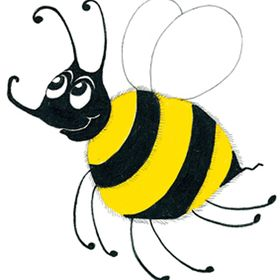 Let’s revise
Common Nouns.
horse
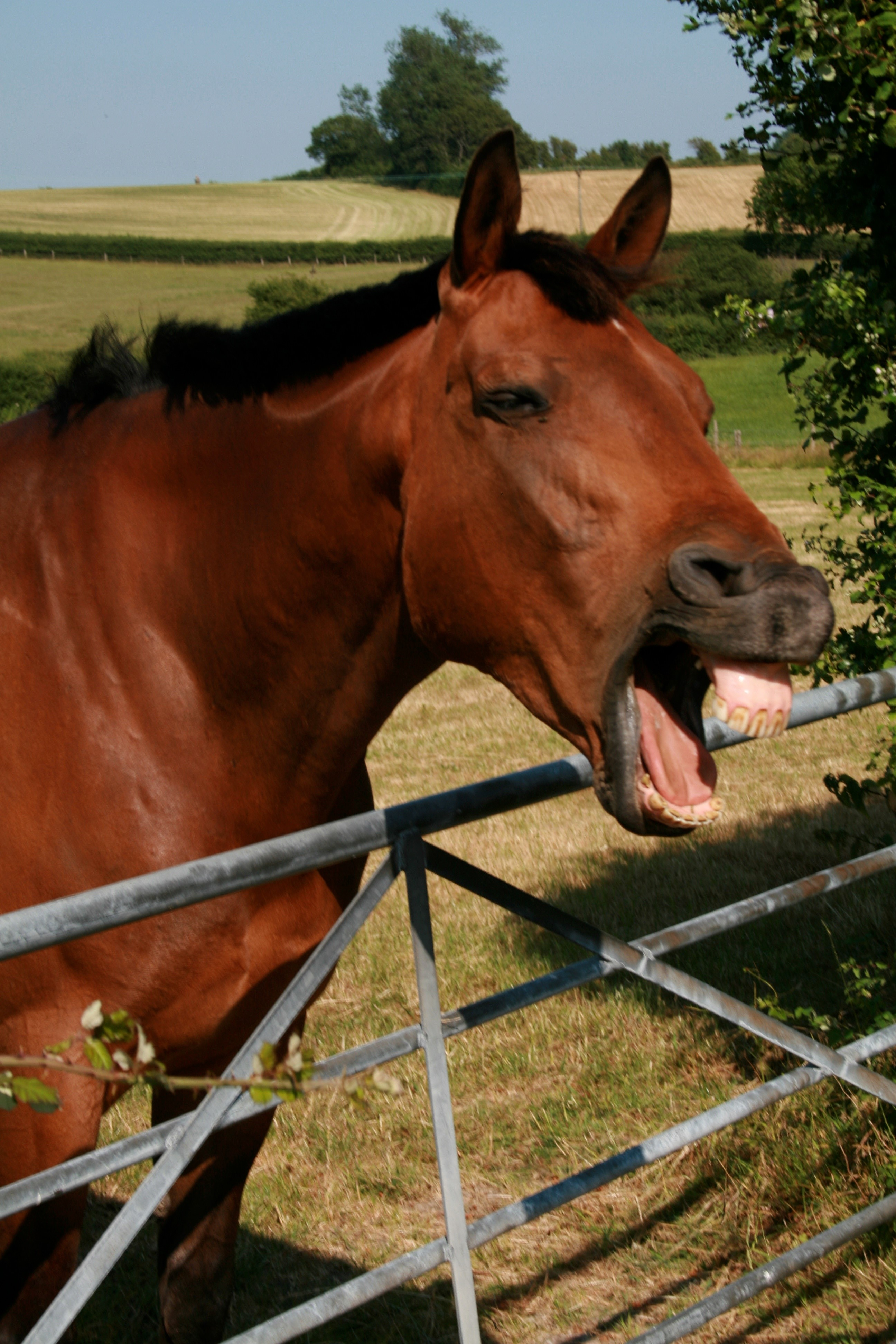 horse
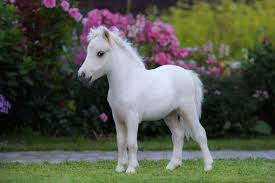 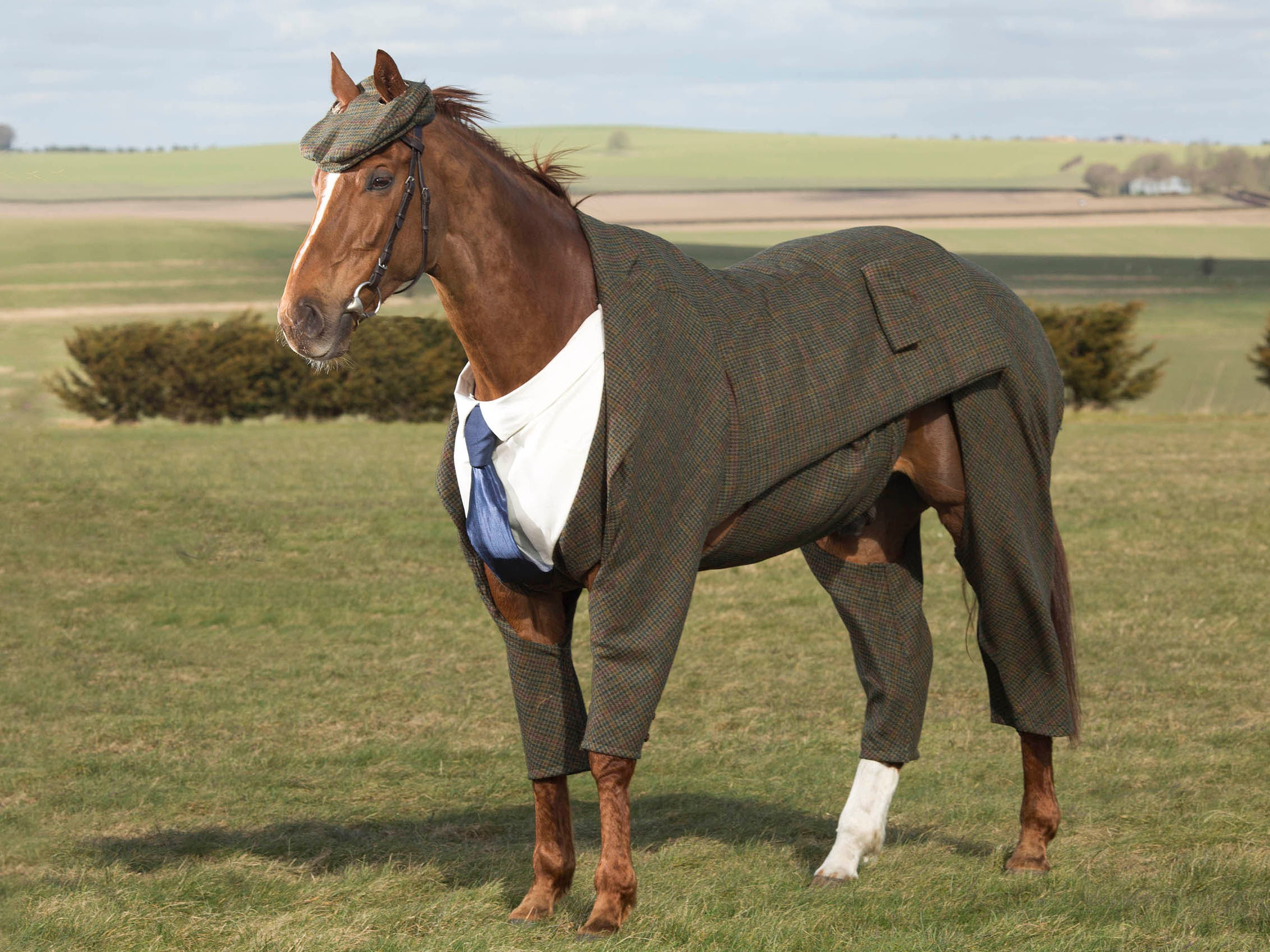 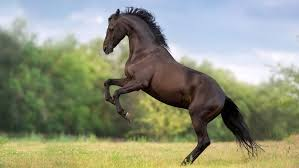 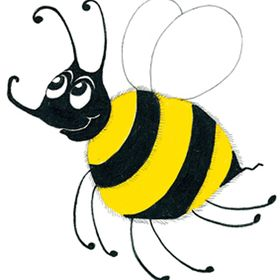 Let’s revise
Adjectives too.
chair
chair
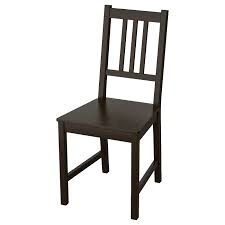 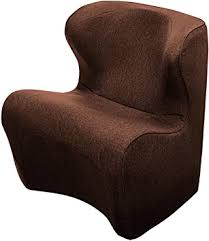 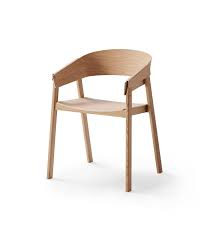 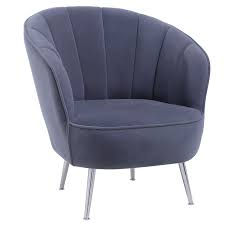 jumper
jumper
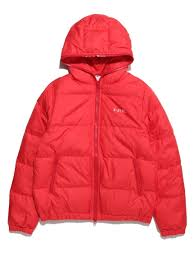 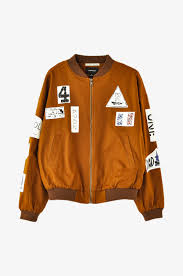 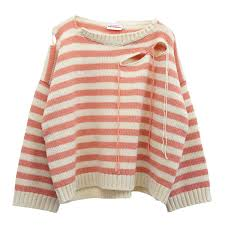 dog
dog
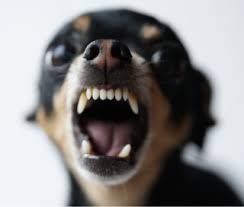 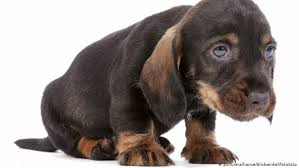 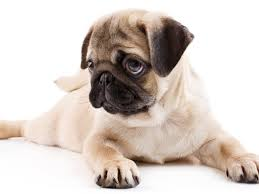 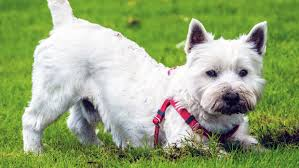 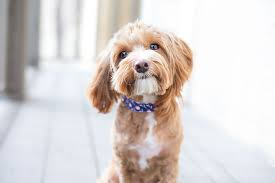 scarf
scarf
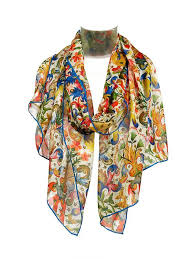 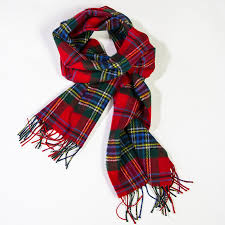 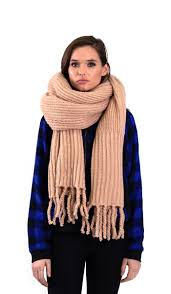 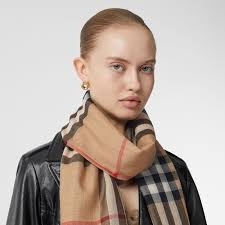 cat
cat
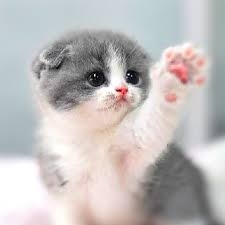 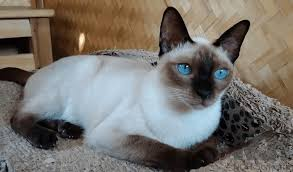 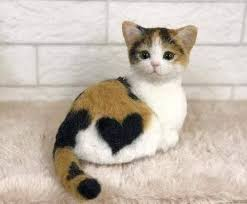 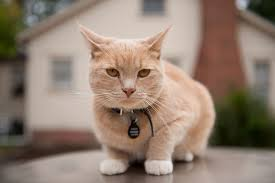 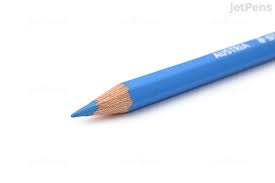 He had a little dog.

 
She sat on the red chair.
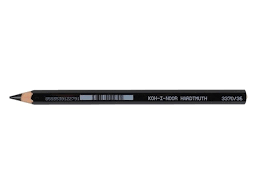 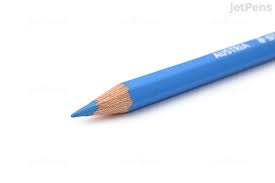 He had a little dog.

 
She sat on the red chair.
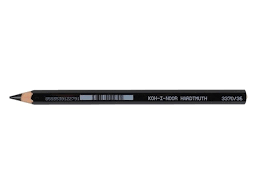 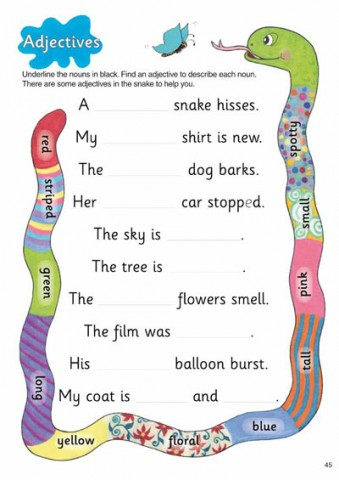 Activity Page:
Adjectives
A spotty snake hisses.
A spotty snake hisses.
My green shirt is new.
A spotty snake hisses.
My green shirt is new.
The grumpy dog barks.
A spotty snake hisses.
My green shirt is new.
The grumpy dog barks. 
Her red car stopped.
A spotty snake hisses.
My green shirt is new.
The grumpy dog barks. 
Her red car stopped. 
The sky is blue.
A spotty snake hisses.
My green shirt is new.
The grumpy dog barks. 
Her red car stopped. 
The sky is blue.  orange
The tree is big.
A spotty snake hisses.
My green shirt is new.
The grumpy dog barks. 
Her red car stopped. 
The sky is blue.  
The tree is big.
The pink flowers smell.
A spotty snake hisses.
My green shirt is new.
The grumpy dog barks. 
Her red car stopped. 
The sky is blue.  
The tree is big.
The pink flowers smell.   
The film was scary.
A spotty snake hisses.
My green shirt is new.
The grumpy dog barks. 
Her red car stopped. 
The sky is blue.  
The tree is big.
The pink flowers smell.   
The film was scary.
His pink balloon burst.
A spotty snake hisses.
My green shirt is new.
The grumpy dog barks. 
Her red car stopped. 
The sky is blue.  
The tree is big.
The pink flowers smell.   
The film was scary.
His pink balloon burst.
My coat is floral and pink.
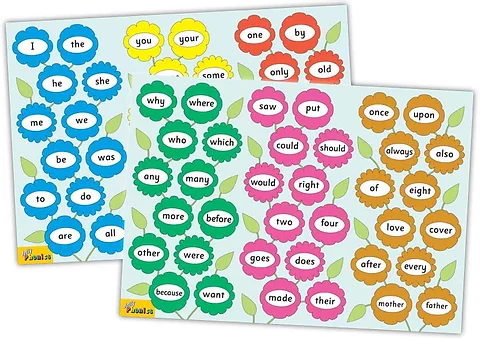 Tricky Words
4th set
Let’s revise
/ie/
<ie><i-e><igh><y>
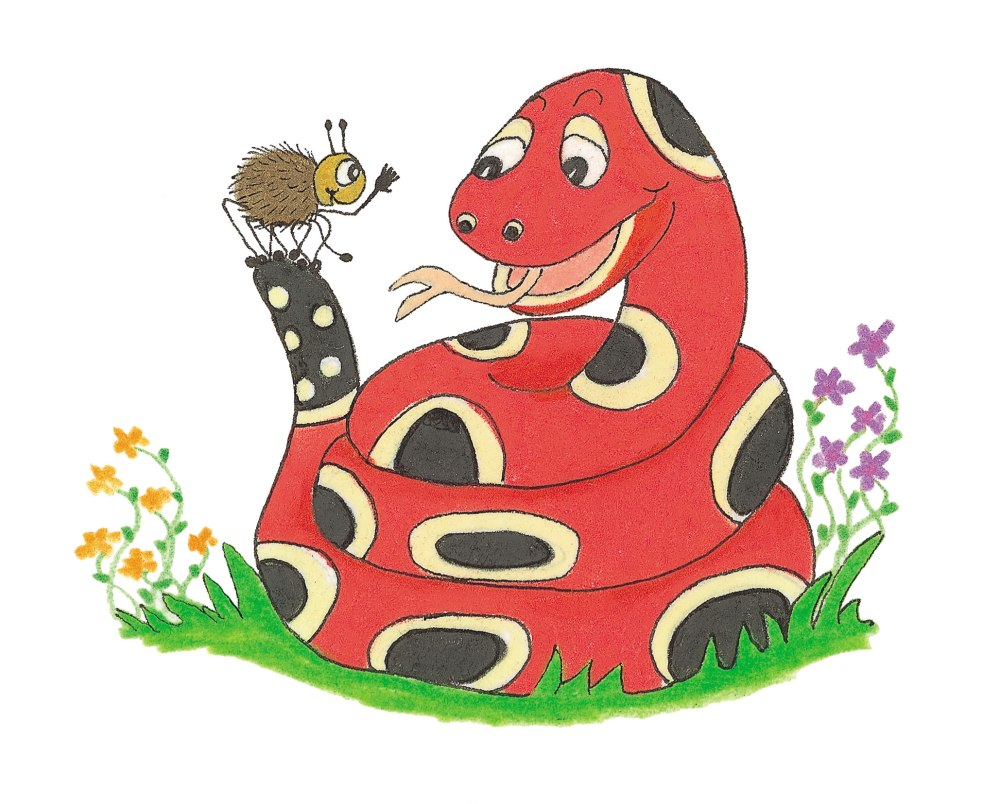 frying pan
/ie/
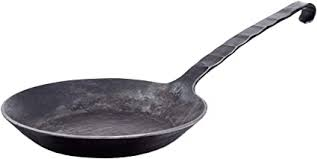 crying
my
fry
win
sit
stop
fry
dry
crying
sky
more
before
myself
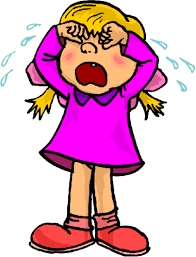 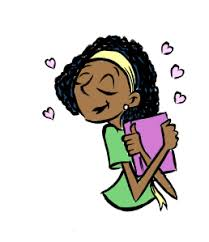 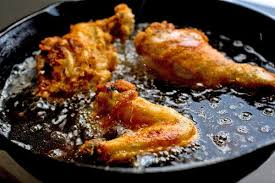 pry
sky
dry
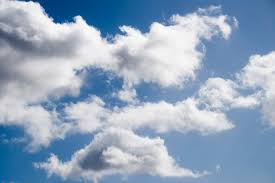 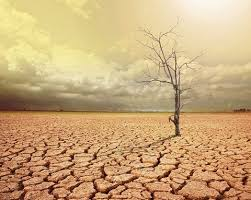 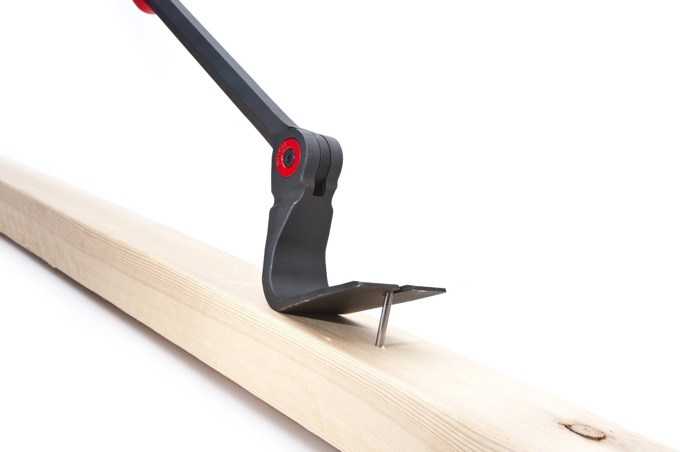 trying
myself
flying
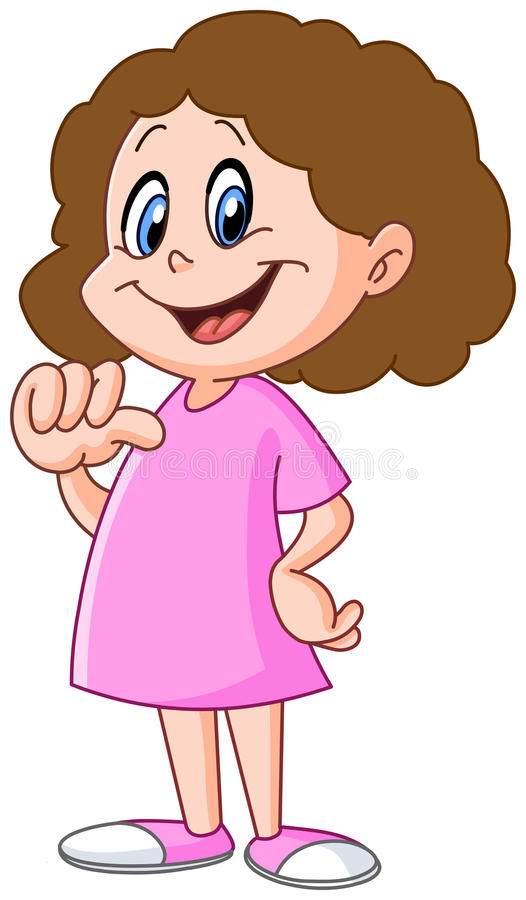 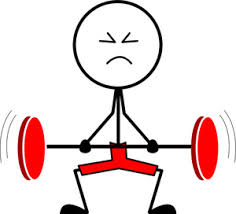 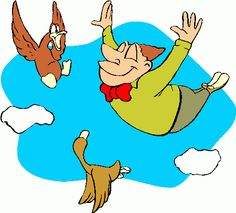 Activity page
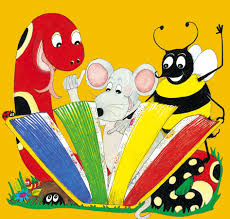 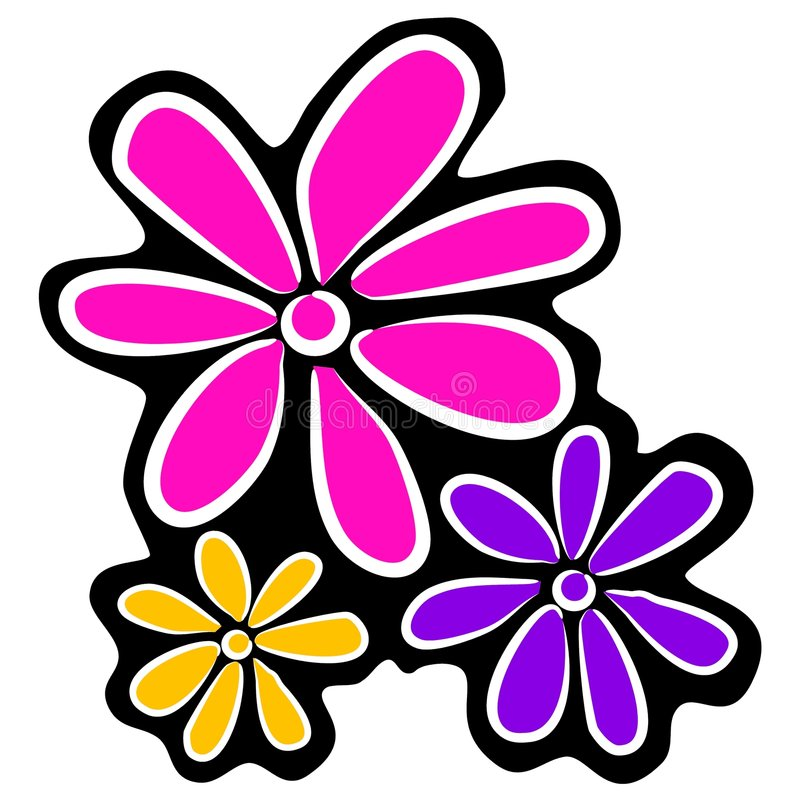 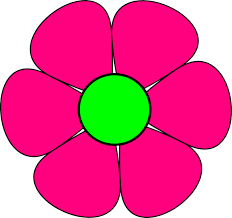 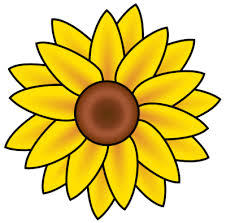 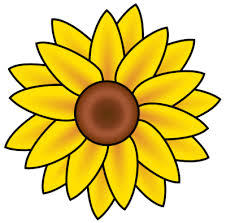 Dictation
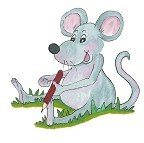 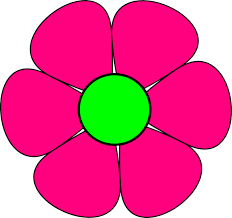 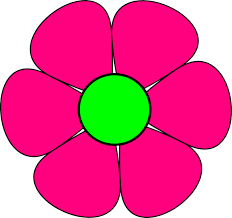 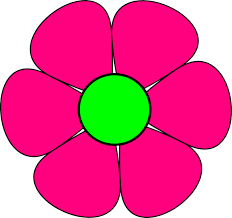 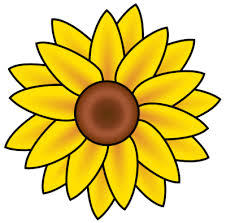 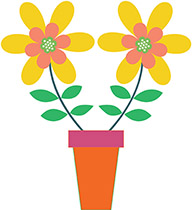 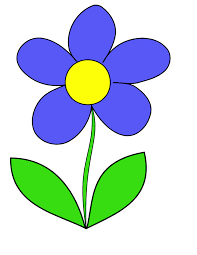 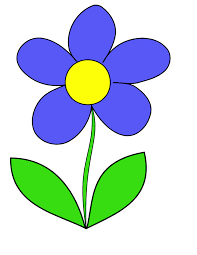 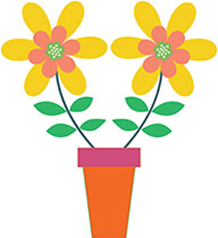 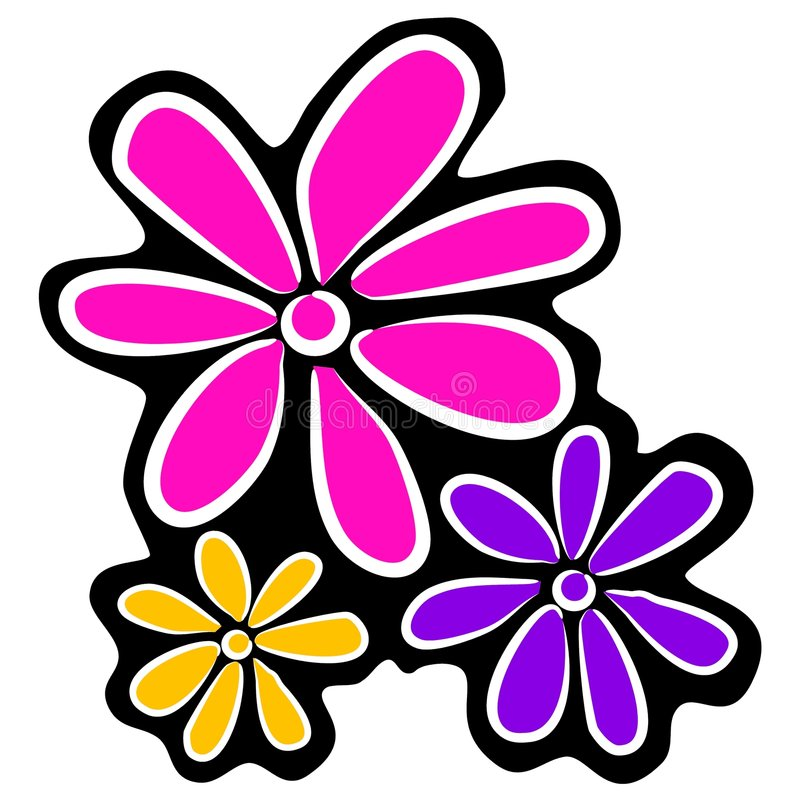 my
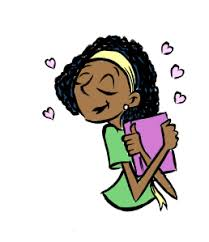 my			2.dry
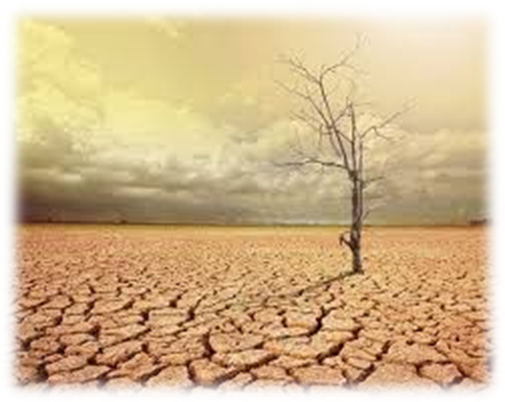 my			2.dry  		3. pry
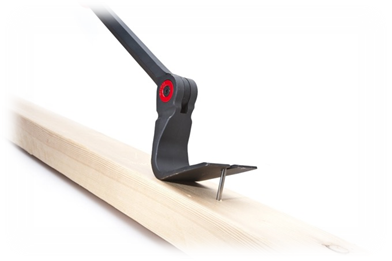 my			2.dry  		3. pry 
4. crying
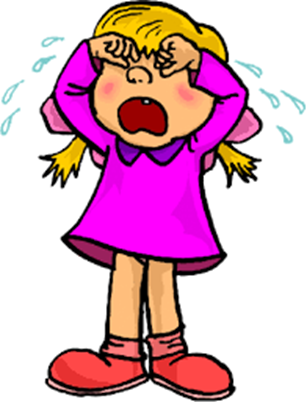 my			2.dry  		3. pry 
4. crying		5. flying
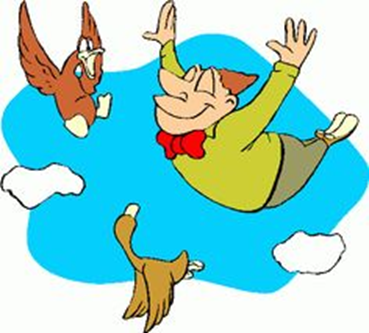 my			2.dry  		3. pry 
4. crying		5. flying		6. trying
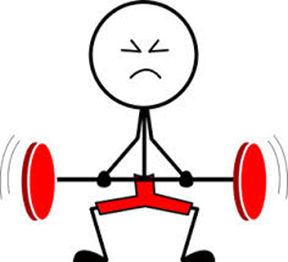 my			2.dry  		3. pry 
4. crying		5. flying		6. trying 

7. We try not to cry.
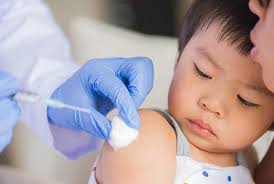 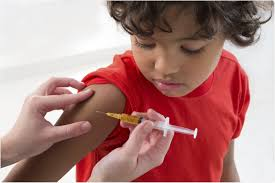 my			2.dry  		3. pry 
4. crying		5. flying		6. trying 

7. We try not to cry.
8. They are flying with me.
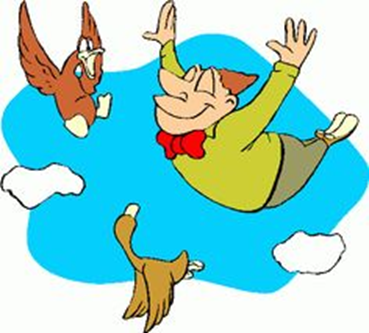 my			2.dry  		3. pry 
4. crying		5. flying		6. trying 

7. We try not to cry.
8. They are flying with me.
9. He was trying to sing the song.
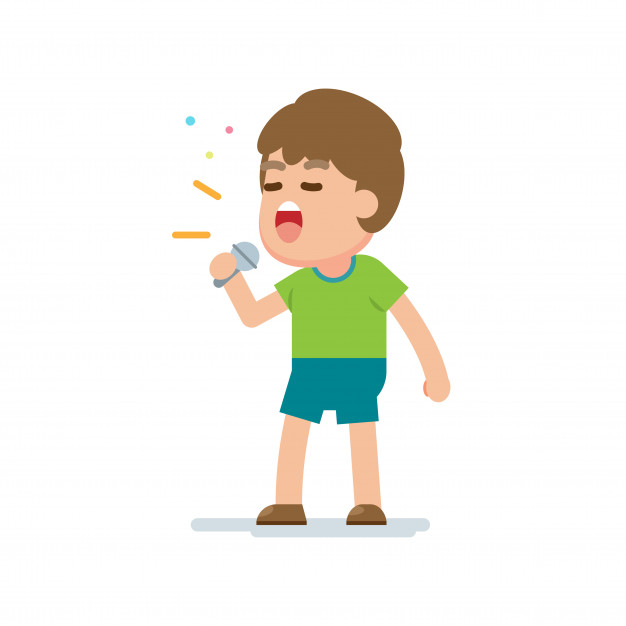 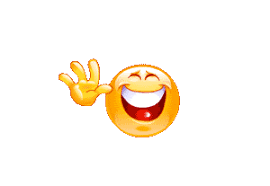 Thank you!See you next time.
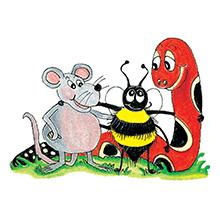